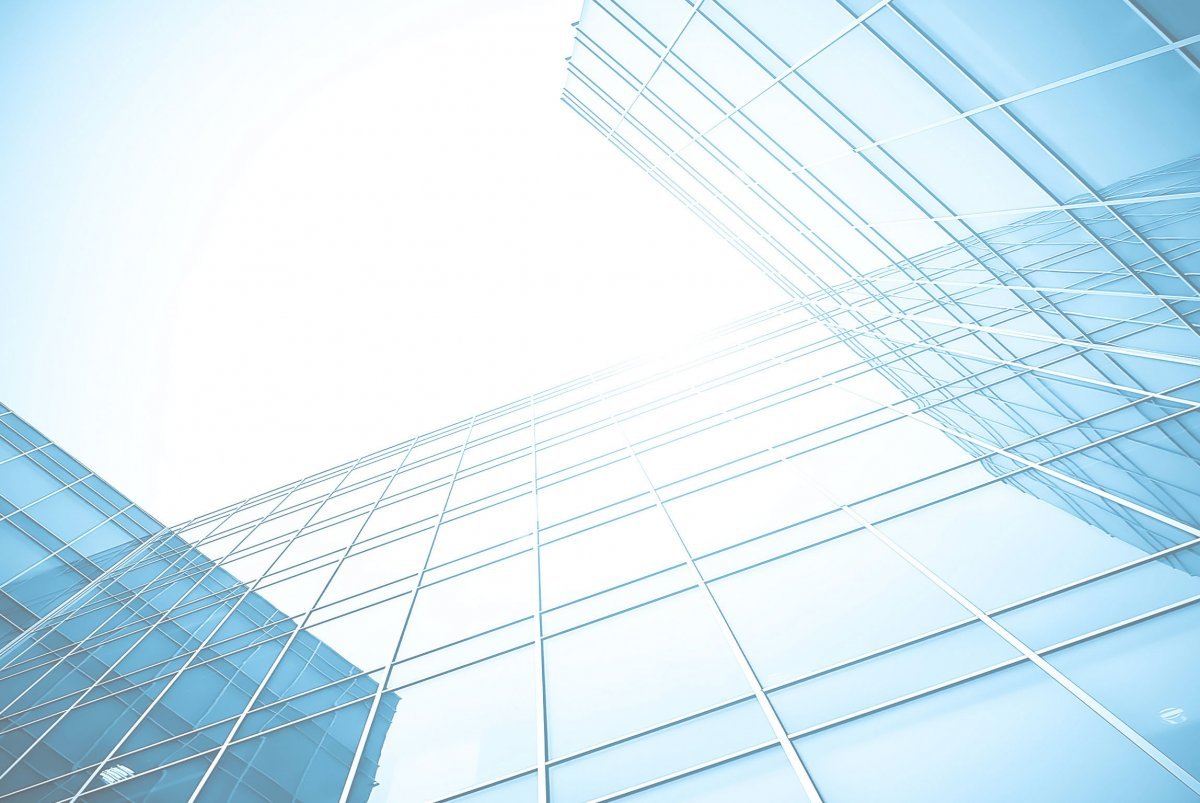 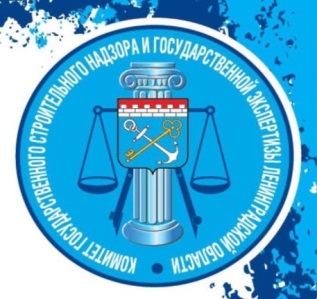 ДОКЛАДо результатах деятельности комитета государственного строительного надзора и государственной экспертизы Ленинградской области за 2023 год
В сфере осуществления государственного контроля (надзора) в области долевого строительства многоквартирных домов и(или) иных объектов недвижимости, а также контроля (надзора) за деятельностью жилищно-строительного кооператива, связанной с привлечением средств членов кооператива для строительства многоквартирного дома, на территории Ленинградской области
Докладчик:  Пасько А.К.
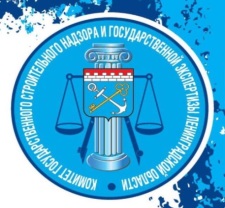 Контроль (надзор) в области долевого строительства многоквартирных домов и(или) иных объектов недвижимости
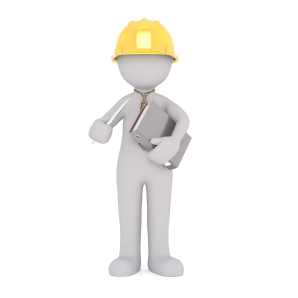 101 застройщик
266 МКД
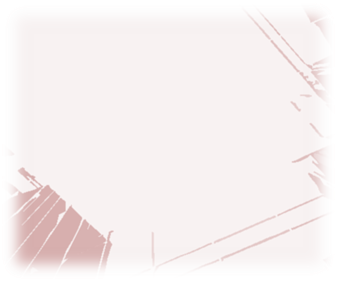 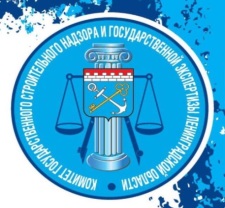 Контроль (надзор) за деятельностью жилищно-строительного кооператива, связанной с привлечением средств членов кооператива для строительства многоквартирного дома, на территории Ленинградской области
на 31.12.2023
на 01.01.2023
27 ЖСК
71 МКД
11 ЖСК
21 МКД
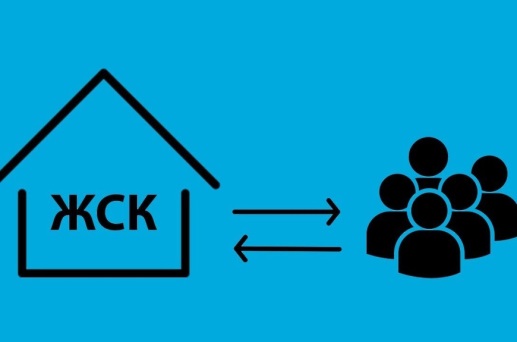 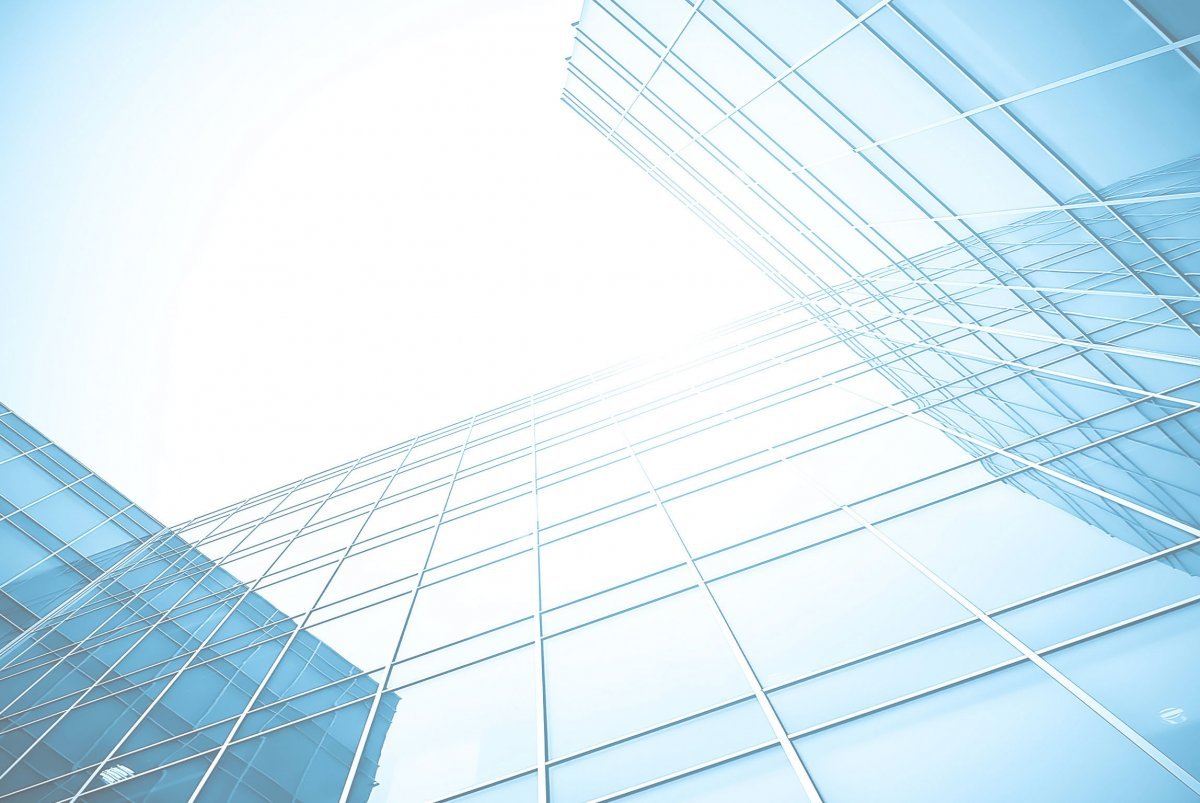 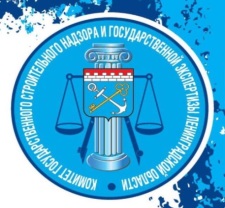 В целях реализации риск-ориентированного подхода при осуществлении регионального государственного контроля (надзора) в области долевого строительства многоквартирных домов и(или) иных объектов недвижимости на территории Ленинградской области по состоянию на 31.12.2023:
- 86 застройщиков (219 объектов) отнесены к категории «низкого риска»;
- 3 застройщика (33 объекта) отнесены к категории «умеренного риска»;
- 6 застройщиков (20 объектов) отнесены к категории «значительного риска»;
- 6 застройщиков (14 объектов) отнесены к категории «чрезвычайно высокого риска».
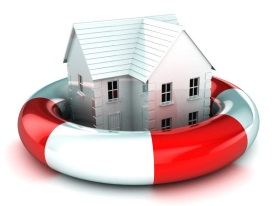 При осуществлении регионального государственного контроля (надзора) за деятельностью жилищно-строительного кооператива, связанной с привлечением средств членов кооператива для строительства многоквартирного дома на территории Ленинградской области по состоянию на 31.12.2023:
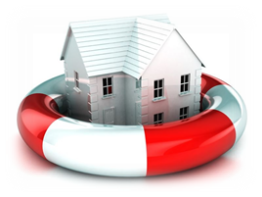 - 3 жилищно-строительного кооператива (4 объекта) отнесены к категории «низкого риска»;
- 6 жилищно-строительных кооперативов (14 объектов) отнесены к категории «чрезвычайно высокого риска».
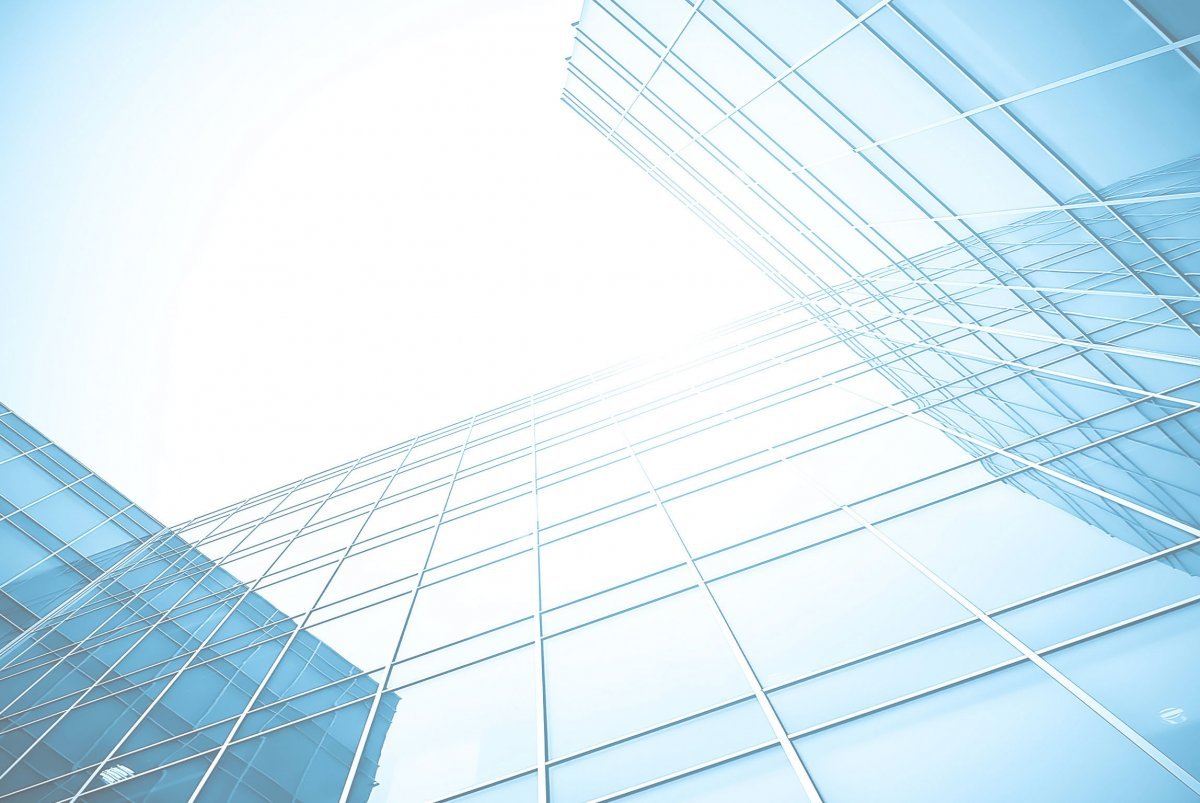 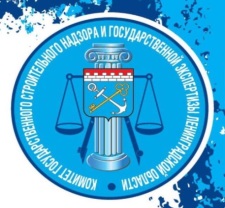 Проведение контрольно-надзорных и профилактических мероприятий в области долевого строительства
мониторинг размещения информации в ЕИСЖС
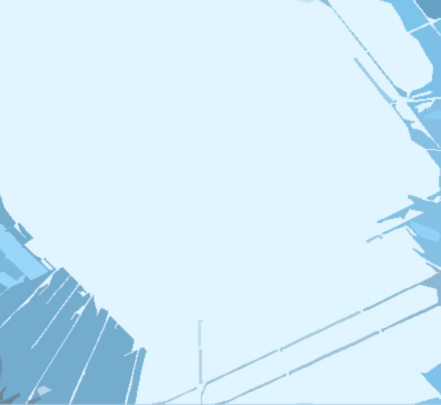 анализ проектных деклараций с внесенными в них изменениями
1 внеплановая проверка
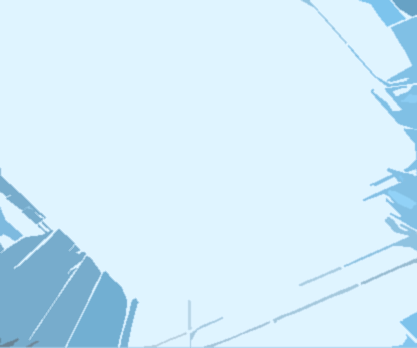 416
актов  по результатам проведения мероприятий по контролю без взаимодействия с юр.лицами в 2023 г.
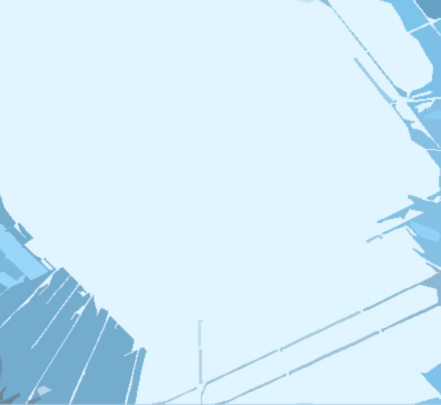 анализ ежеквартальной отчетности застройщика об осуществлении деятельности, связанной с привлечением денежных средств участников долевого строительства
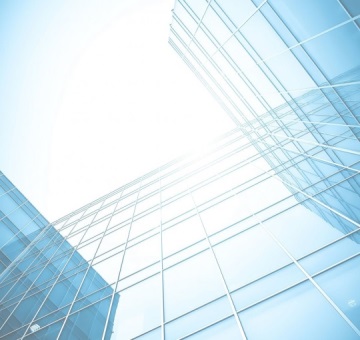 73
по 1 проверке материалы переданы в правоохранительные органы для рассмотрения вопросов о возбуждении уголовных дел
заключения по результатам анализа 
ежеквартальной отчетности застройщиков в 2023 году
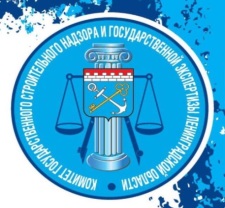 Основные нарушения, выявленные в ходе контрольно-надзорных мероприятий без взаимодействия
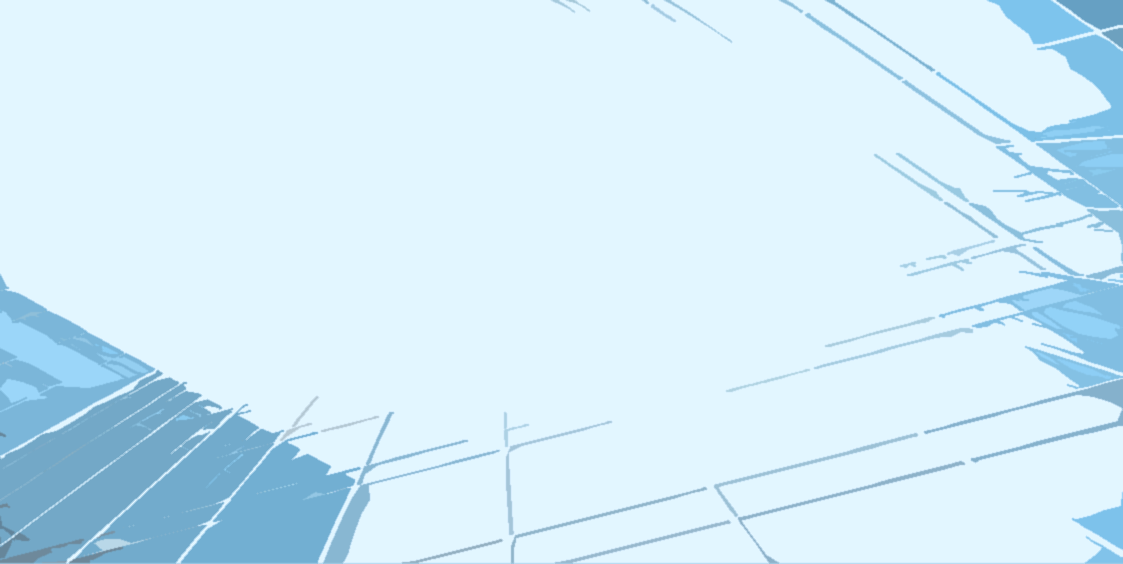 нарушение требований п. 7 ч. 2 ст. 3.1 Федерального закона от 30.12.2004 № 214-ФЗ, бухгалтерская (финансовая) отчетность размещается с нарушением установленного срока
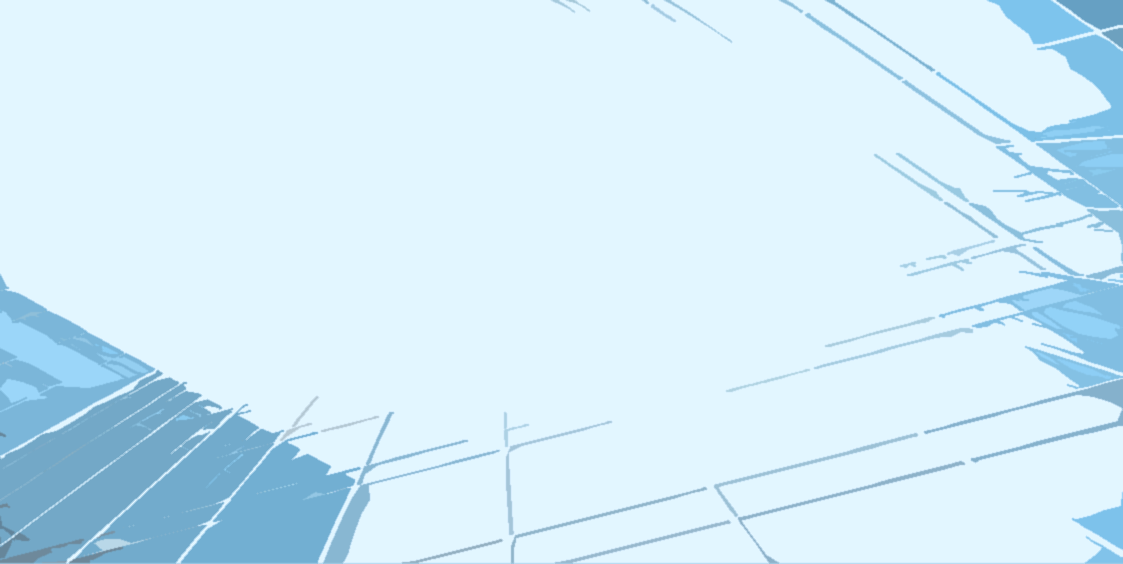 нарушение требований п. 8 ч. 2 ст. 3.1 Федерального закона от 30.12.2004 № 214-ФЗ фотографии строящихся объектов, отражающие ход строительства, размещаются несвоевременно.
нарушение требований п. 6. ч. 1 ст. 21 Федерального закона от 30.12.2004 № 214-ФЗ нарушение сроков внесения изменений в проектную декларацию, касающихся сведений о финансовом результате текущего года, размерах кредиторской и дебиторской задолженности на последнюю отчетную дату
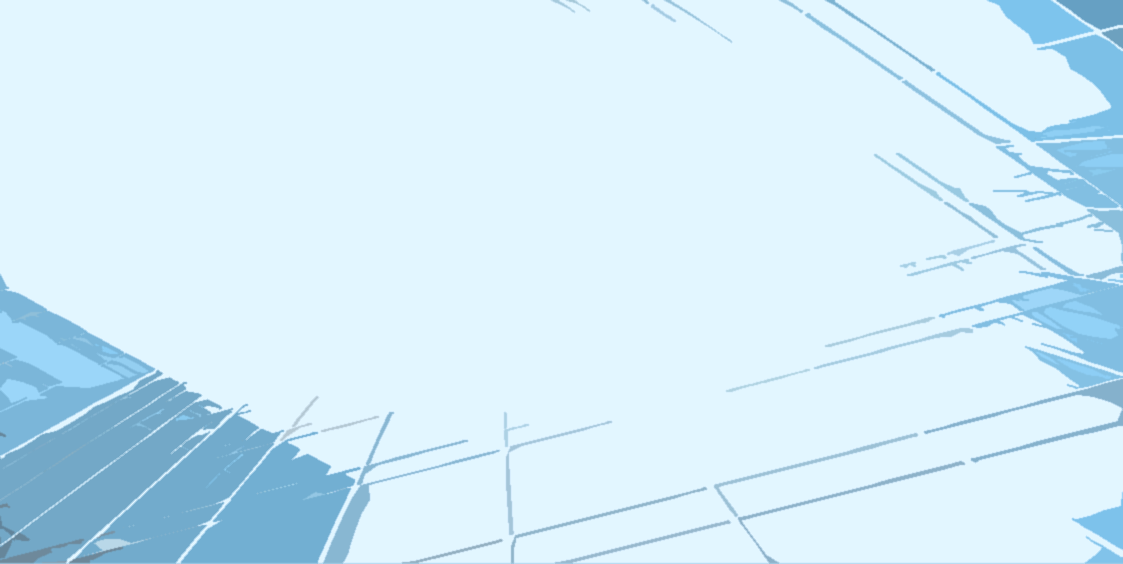 нарушение Приказа Минстроя России от 12.10.2018 №656, в части предоставления отчетности застройщика с неполным составом, а так же отсутствием справок, содержащих информацию о целях расходования денежных средств со ссылками на пункты части 1 статьи 18 Федерального закона от 30.12.2004 № 214-ФЗ, справок с указанием причин ненадлежащего исполнения обязательств при наличии неисполненных (просроченных) обязательств по договорам, некорректным расчетом нормативов финансовой устойчивости
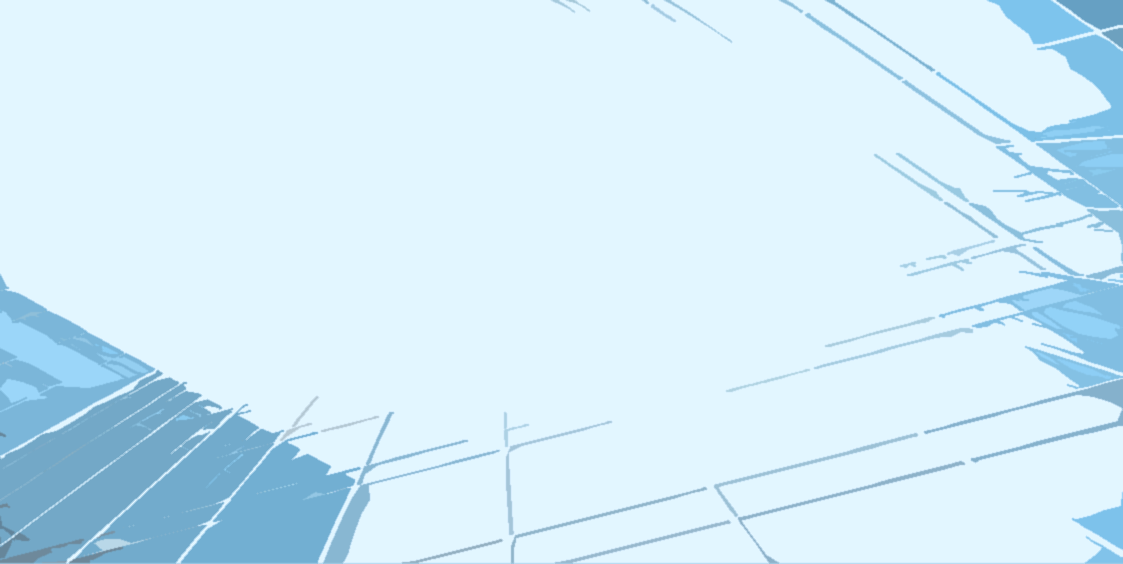 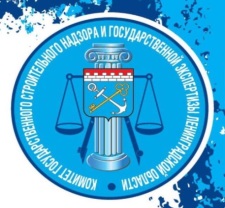 Причины снижения количества внеплановых проверок, проведенных комитетом в 2023 году в рамках осуществления регионального государственного контроля (надзора) в области долевого строительства
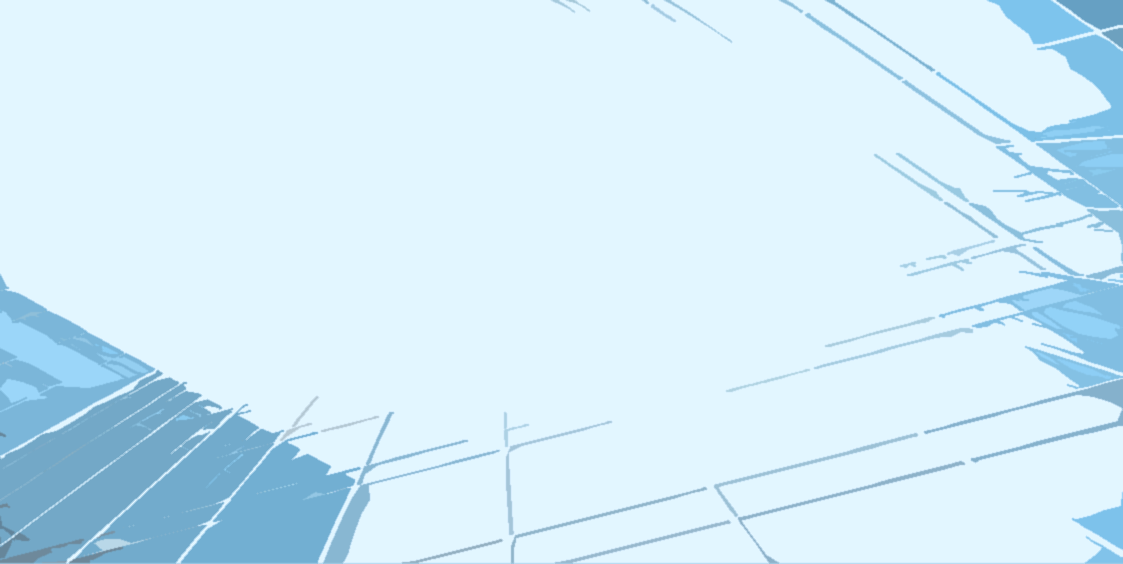 усовершенствование процедуры контрольных (надзорных) мероприятий за счет введения нормативно-правового регулирования (248-ФЗ)
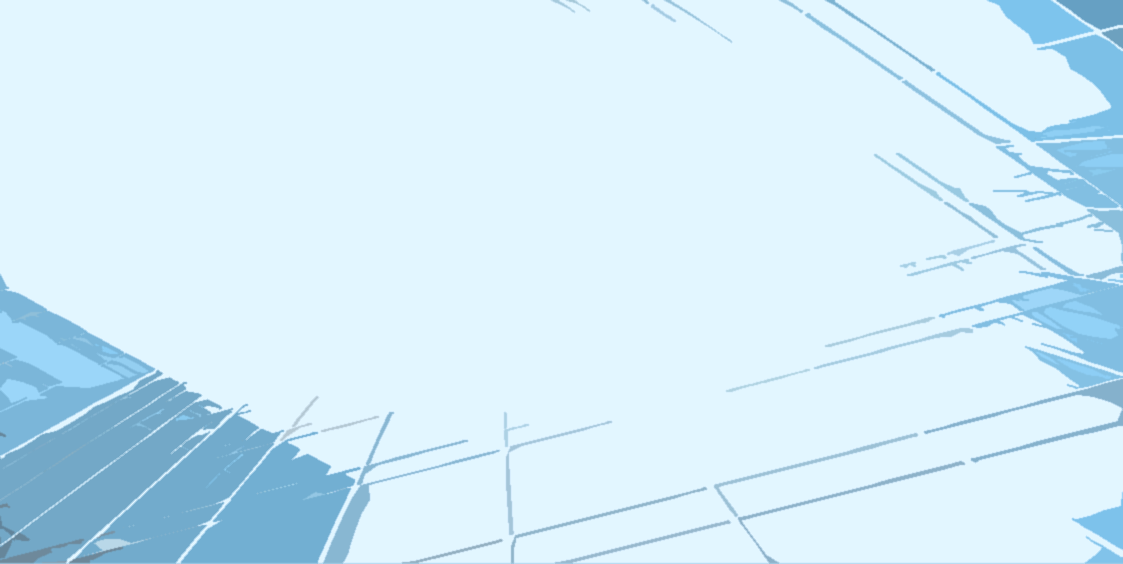 ограничения на проведение проверок в 2023 году по основаниям, не предусмотренным пунктом 3 постановления Правительства РФ от 10.03.2022 № 336 «Об особенностях организации и осуществления государственного контроля (надзора), муниципального контроля»
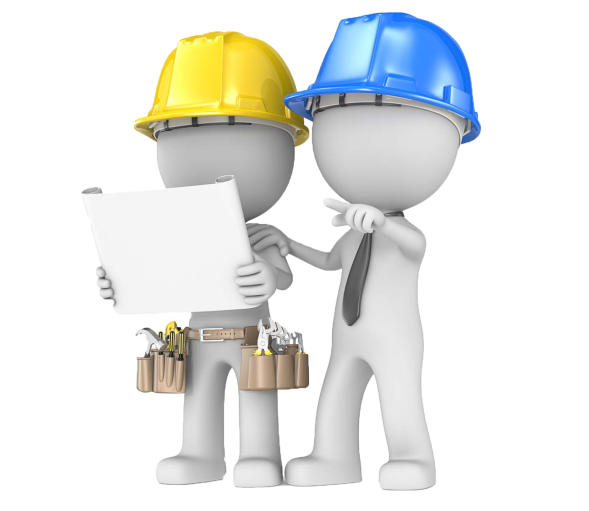 В целях недопущения нарушения прав и законных интересов участников долевого строительства многоквартирных домов, включенных в периметр потенциально проблемных объектов, учитывая невозможность проведения комитетом проверок в соответствии с п. 3 постановления Правительства РФ от 10.03.2022 № 336, комитетом регулярно направлялись инициативные письма в прокуратуру Ленинградской области с просьбой об организации проверок в отношении застройщиков.
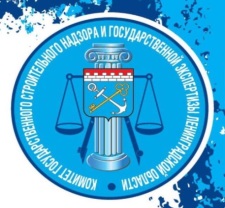 В целях реализации Программы профилактики рисков причинения вреда (ущерба) охраняемым законом ценностям комитетом проведены следующие профилактические мероприятия:
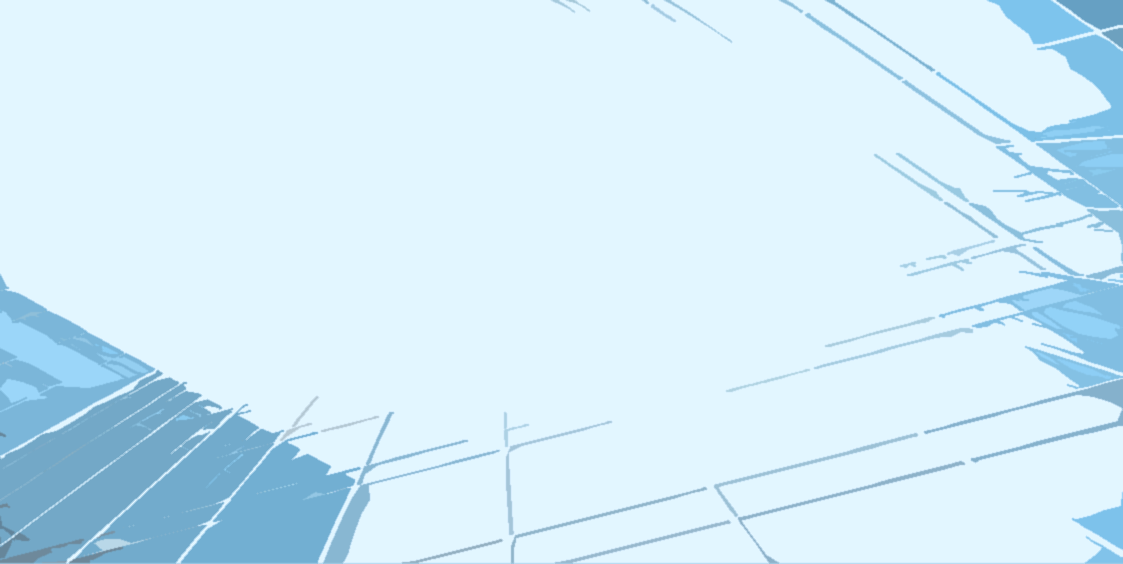 в постоянном режиме осуществляется информирование юридических лиц по вопросам соблюдения обязательных требований в области долевого строительства посредством направления разъяснительных писем, размещения информационных материалов на сайте комитета в сети «Интернет»;
 подготовлено и объявлено 80 предостережений о недопустимости нарушения обязательных требований (в 2022 году выдано 52 предостережения);
 проведено 35 обязательных профилактических визита (в 2022 обязательные профилактические визиты не проводились);
 проведено 69 консультирований контролируемых лиц;
 обеспечено размещение на официальном сайте комитета в сети «Интернет», в Едином реестре контрольных надзорных мероприятий, в ЕИСЖС информации о проведенных проверках деятельности юридических лиц, связанной                                     с привлечением денежных средств участников строительства для строительства многоквартирных домов и(или) иных объектов недвижимости, а также сведений о вступивших в законную силу постановлениях контролирующего органа о привлечении застройщика, ‎его должностных лиц к административной ответственности за нарушение обязательных требований в области долевого строительства.
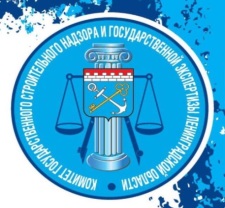 Задачи на 2023 год
- оценка рисков возникновения новых «проблемных» объектов и осуществление превентивных мер по недопущению включения объектов в Единый реестр проблемных объектов; 
- снижение количества пострадавших участников долевого строительства многоквартирных жилых домов, расположенных на территории Ленинградской области;
- защита прав граждан, вложивших денежные средства в долевое строительство, путем осуществления регионального государственного контроля (надзора) за деятельностью застройщиков;
- продолжение работы по решению проблем участников долевого строительства, пострадавших от действий «недобросовестных» застройщиков;
- повышение информированности застройщиков о требованиях законодательства в области долевого строительства, в том числе посредством проведения профилактических мероприятий; 
- повышение уровня ответственности застройщиков за соблюдение требований законодательства и нормативных правовых актов, регулирующих правоотношения в области долевого строительства; 
- использование цифровых механизмов в контрольной (надзорной) деятельности для обеспечения взаимодействия с контролируемыми лицами.
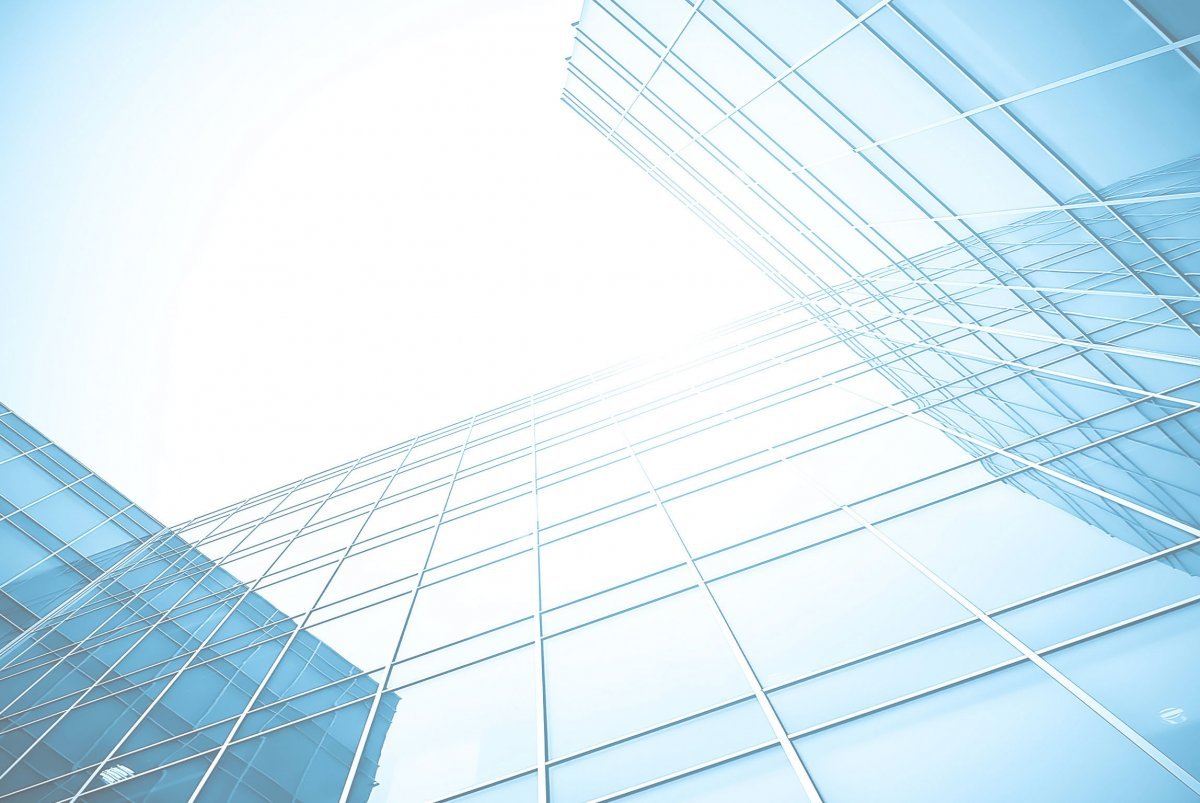 Спасибо за внимание!
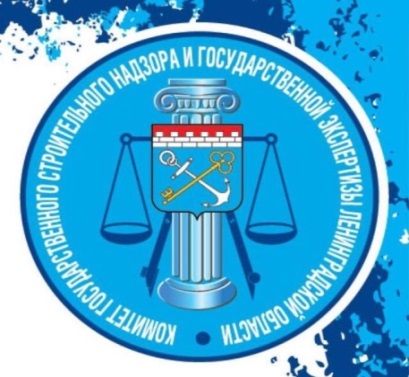 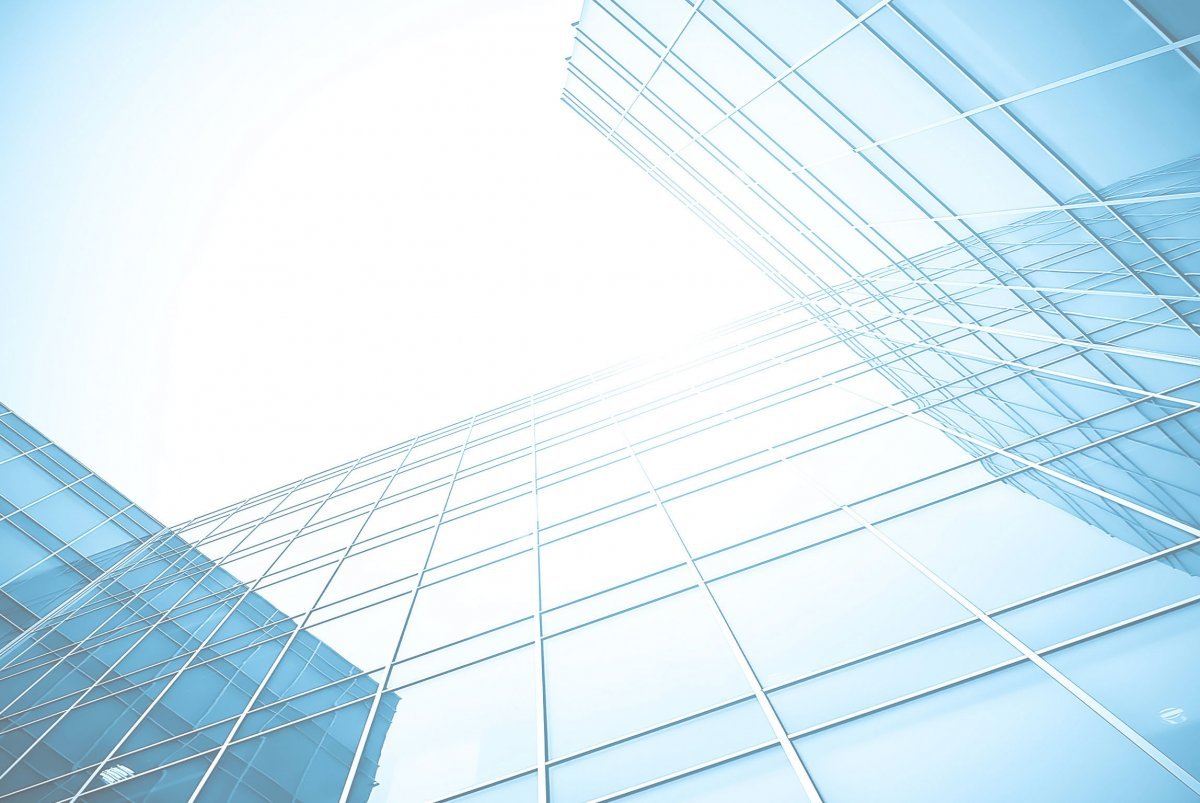